Protecting Our Nations Public Health Success: Community Water Fluoridation
Tracy Dannen-Grace, MBA  Kaiser Permanente Northwest
Community Benefit
[Speaker Notes: Brief overview of water fluoridation efforts in Oregon
Why Kaiser Permanente supports this effort and how we are supporting this work
The everyone deserves healthy teeth coalition and the business community
What worked well and lessons learned
Current status of water fluoridation]
Water Fluoridation in Oregon
Brief History
Portland, Oregon is currently the largest major city in the nation without water fluoridation. Nationally, Oregon ranks near the bottom for childhood oral health.
In 2005 and 2007 formal state bill’s to fluoridate water did not move forward. At a city level, residents have voted against fluoridation 3 times most recently in 1980.
Strategy changed from a state wide strategy to a city implementation plan.
 The strategy was led by the Everyone Deserves Healthy Teeth Coalition. 
On September 12th the Portland city council voted unanimously to fluoridate the cities water supply.
2
November 2, 2012
|     © 2011 Kaiser Foundation Health Plan, Inc. For internal use only.
[Speaker Notes: According to the Oregon Dental Association’s 2007 Oregon Smile Survey, more than 35 percent of children in this state suffer from untreated tooth decay — over twice the rate in Washington (15 percent) and other neighboring states. The same survey shows untreated tooth decay in Oregon increased 49 percent from 2002 to 2007. 
Children living in low-income families have twice the untreated decay as their more affluent peers. 41% of those folks have had no dental visit in the last year. 
Community needs assessment data from major hospitals in the region cite ER utilization as among number 3 reasons present themselves.
In 2005 the bill passed in the house but not the senate
In 2007 after realizing their were not enough votes it was thrown back to the ways and means committee for “retooling”. The bill never made its way through.]
Why Kaiser Permanente
Kaiser Permanente is a nonprofit mission-driven organization that has a commitment to not only our members but to the communities in which we serve.
Kaiser Permanente works to address the drivers of poor health, with an emphasis on prevention.
Kaiser Permanente NW is the only area in which we have a managed dental health program. This provided strategic thought leadership, influence and infrastructure to support the issue.
3
November 2, 2012
|     © 2011 Kaiser Foundation Health Plan, Inc. For internal use only.
[Speaker Notes: Kaiser Permanente is the largest non-profit health plan/hospital integrated system in the nation.
Since the 1950’s our organization’s philosophy and approach has revolved around preventing negative health outcomes.

With the surgeon general claiming fluoridation to be one of the top ten greatest public health achievements in the past century coupled with the community energy and poor oral health indicators this issue was a easy issue to get involved with.]
How is Kaiser Permanente Supporting the Effort
Major donor of financial resources to the effort.
Provided a network of thousands of dentists, physicians, clinicians and other top leaders to advocate within their community networks.
 Internal presentations, messages and talking points were created and disseminated to over twelve thousand of our workforce.
Provided technical, public relations and media support to the coalition efforts when the campaign was announced publicly.
Our leaders created opinion editorials, appeared in television ads, were guests on radio shows, appeared on major news stations and testified at the city council hearings.
Kaiser Permanente leaders and staff stayed engaged in ongoing coalition meetings and participated on the executive committee.
4
November 2, 2012
|     © 2011 Kaiser Foundation Health Plan, Inc. For internal use only.
[Speaker Notes: Largest funder of the effort
Top dental leader is a dentist plus a Harvard grad with a MPH
Our top VP’s are on influential business boards like the Portland Business Alliance who helped ensure positive endorsements.
Our top government relations leaders made calls to all major competitors to financially contribute as well as publically support the effort.
We used our network of our partners like FQHC’s to highlight the health disparities among low-income communities.]
Everyone Deserves Healthy Teeth Coalition
Includes over 80 members that represent health, education, social justice, business, and community organizations dedicated to ending Oregon’s dental health crisis. everyonedeserveshealthyteeth.org
Organized by the non-profit organization Upstream Public Health.
Business community support was essential in the fluoridation efforts.
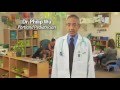 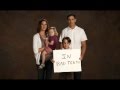 5
November 2, 2012
|     © 2011 Kaiser Foundation Health Plan, Inc. For internal use only.
[Speaker Notes: Business community contribution financial dollars for the campaign. Which helped support the public health message.
Many KP leaders on boards used created messages to advocate for water fluoridation
Big purchasers of water in the community 
Cost being covered by water bureau and tax payer dollars]
What Worked Well
Broad base coalition of over 80 organizations.
Grassroots advocacy in addition to community leaders support. 
Focus on diverse communities and health disparities particularly in low-income communities and communities of color.  
Focus on children’s health and economic disparities.
Major community business leader support.
6
November 2, 2012
|     © 2011 Kaiser Foundation Health Plan, Inc. For internal use only.
[Speaker Notes: Kaiser Permanente is the largest non-profit health plan/hospital integrated system in the nation.
With the surgeon general claiming fluoridation to be one of the top ten greatest public health achievements in the past century coupled with the community energy and poor oral health indicators this issue was a easy issue to get involved with.]
Lessons Learned
When the campaign announcement broke in the media it was viewed by some as being secretive. 
Public process issues.  
Prior to the public announcement there was not enough public education or awareness  about the oral health crisis in Oregon.
7
November 2, 2012
|     © 2011 Kaiser Foundation Health Plan, Inc. For internal use only.
[Speaker Notes: Kaiser Permanente is the largest non-profit health plan/hospital integrated system in the nation.
With the surgeon general claiming fluoridation to be one of the top ten greatest public health achievements in the past century coupled with the community energy and poor oral health indicators this issue was a easy issue to get involved with.]
Current status
Currently a petition has been circulated to over turn the recent September 12th city council vote.
It is very likely that the city council vote will be overturned.
City of Portland residents will likely vote on the initiative in May of 2014.


Organize for larger campaign in spring of 2014.
Focus on public education campaign.
Next steps
8
November 2, 2012
|     © 2011 Kaiser Foundation Health Plan, Inc. For internal use only.
[Speaker Notes: 42,000 signatures were turned in to the city.  They are currently being audited however early results say that only1800 of the first 20,000 signatures collected have come back as not vaild. They only need 20,000 valid signatures.  It is likely that the vote will be over]